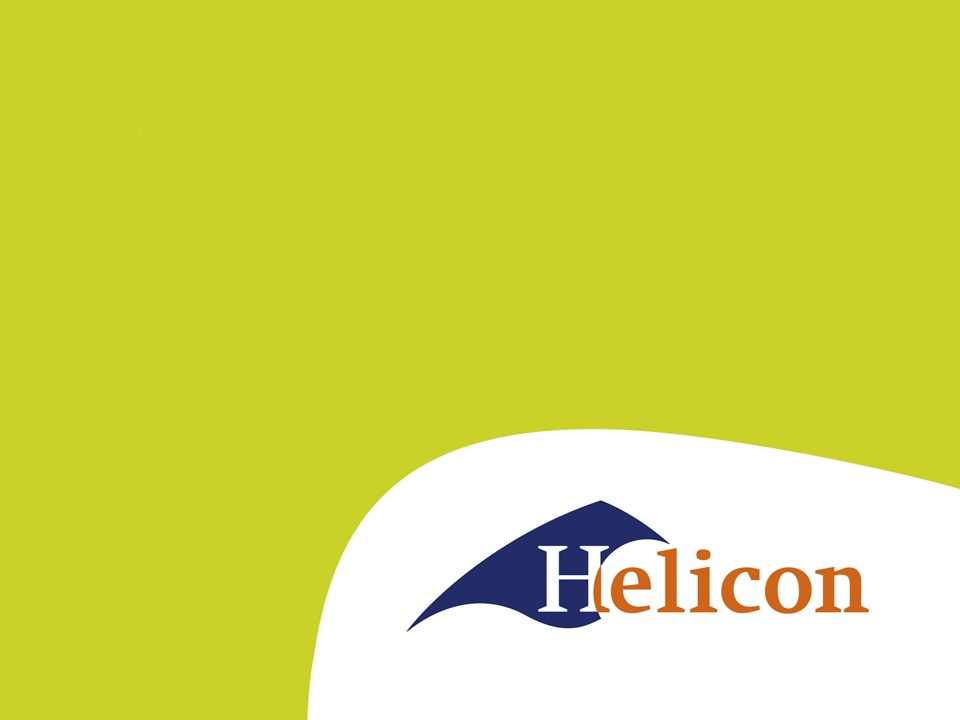 Bedrijfsplan – LG33
Vorige week af.
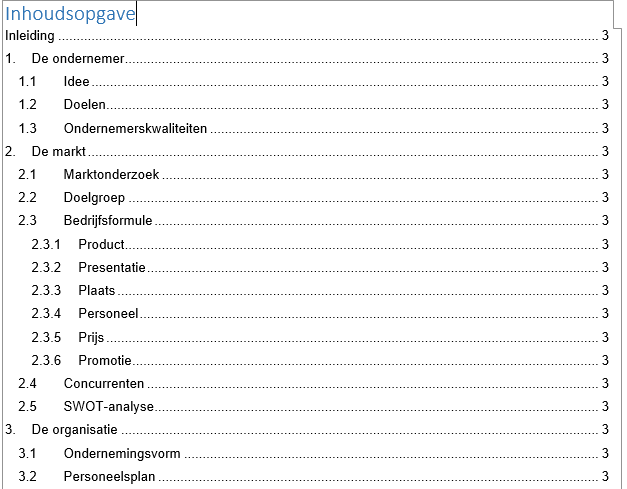 Opmerkingen
Niet inleveren gaat niet meer gebeuren.
Robin, Luc, Luuk, Marc en Rens
Bureauonderzoekvragen beantwoorden.
Bronnen 
Ben heel concreet bij je doelgroep, noem cijfers!
Ben zo uitgebreid mogelijk, noem waar kan ook kosten en tijd.
Vertel niets nieuws in je SWOT, ook hier weer bronnen!
Maak er een goed lopend verhaal van!
CV’s in de bijlage!
2.4 Concurrentie (150)
Welke bedrijven zijn jullie concurrenten en waarom?

Unique Selling Points
Waarom zijn jullie beter dan een concurrent en wat is dus jullie kracht om je te onderscheiden?

Concurrentie: waarom zijn jullie beter. Hoe gaan jullie aan klanten komen?
2.5 SWOT
Interne analyse
Strenghts 
Weaknesses

Externe analyse
Opportunities
Threats

Je vertelt hier niets nieuws! Alles is eerder in je verslag al aan bod gekomen!
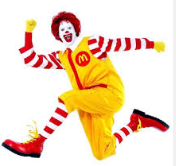 SWOT: leg alle punten uit
SWOT: hoe ga je strategisch te werk.
3.1 Ondernemingsvorm (50)
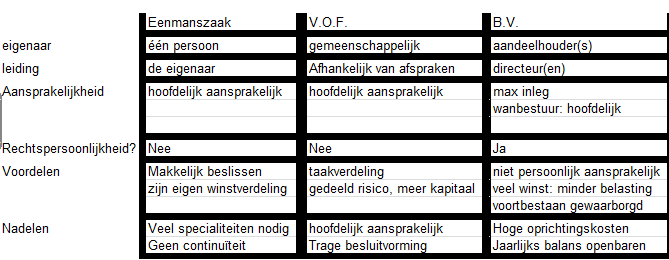 3.2 Personeelsplan
Moet er personeel ingehuurd worden?
Moet het eigen personeel nog geschoold worden?
Hoe ziet jullie personeel er over 5-10 jaar uit?
3.3 Samenwerking
Inkoopmarkt / leveranciers
Als je dat nog niet verteld hebt
Samenwerking met andere (loon)bedrijven
Andere samenwerkingen
Omgeving
Sponsoring
Branchevereniging
Stagiaires
Wie, wat, waar en waarom daar?
3.4 Wet- en regelgeving
Met welke wetten en regels moet je rekening houden?
Hinderwet
Milieuwetgeving
Arbowetgeving
Mestwetgeving
Verzekeringen
Verzekeringen
Welke verzekeringen heb je als bedrijf allemaal nodig?

Bedrijfsverzekeringen: bijv. aansprakelijkheidsverzekering, rechtsbijstandverzekering, brandverzekering, inboedelverzekering

www.mkbdirect.nl
4.1 Investeringsbegroting
Vaste activa (langer dan 1 jaar)
Pand + grond
Machines
Auto’s
Inventaris

Vlottende (activa korter dan 1 jaar)
Voorraden
Kas en bank
Aan de slag!